Board of DirectorsWeb ConferenceFebruary 2020
Agenda
Welcome
Roll Call
Reports
Old Business
New Business
Adjourn
Reports
Review and approval of September BoD Meeting Minutes
Treasurer’s Report
Website/Editor’s Report
Membership Report
United 2020 Report
Additional Reports as Required
Minutes of last meeting
C:\Users\kathy\Documents\SpiderOak Hive\! current\teae\bylaws\2020\Bylaws Excerpts 30JAN20.docx
Treasurer’s ReportRob Harter
Treasurer's Report
Observations for Calendar Year (CY) 2017-2019:
Balance drops every year – Approx. $1-3K, respectively CY 17-19, dependent on various factors
Main factor - credit (membership) less than debit (newsletter)
Newsletter quality/frequency increased in CY 18 
Approx. $8K increase for excellent product
Offset by positive United (not guaranteed)
CY 19 - Approx. +$7.5K
CY 18 - Approx. +$6.0K
CY 17 - Approx. +$0.4K
2019 TEAE Treasurer’s Report
La Crosse United
[Speaker Notes: Approval of 19 requiers]
2018 TEAE Treasurer’s Report
Long Island United
2017 TEAE Treasurer’s Report
Stanton United
Editor’s ReportKerch McConlogue
Rootes Review
No further complaints about the bulk rate mailing
We send about 350 printed copies each month. 
We’re sorting out some list issues in sending electronic versions.
Gary Corbett’s project is starting. 
We continue to look for Member Spotlights, favorite tools, magazines and tech tips.
Website ReportKerch McConlogue
If you there is ANYTHING 
you can’t do that you think you should be able to do, PLEASE TELL ME!
YOU WILL NOT HURT MY FEELINGS!
How are people viewing the site
55% desktop
45% some  hand-held device
32% mobile  +  13% tablet
Visitors
About 1200 visitors/month
Around 50/day
Members
547 Members registered on the site
24 Forum only (they joined since the August site change)
238 Active 	(as in have signed in at least one time)
285 Never logged in.
Forum
Visited but not really used 
8609 visits since August 15
2350 published topics  
27 new topics since Aug 15 
20 replies to those topics 
Total 8592 replies to topics  (40 replies since Aug 15)
ZERO activity on the board section in a year
Board Website
Board forum was moved to this new site:  board.teae.org
Meeting minutes will be posted there. As will results of any between meeting votes.
Emails will be sent automatically when any new content is added. 
No login required. But your name and email are required to comment.
Membership ReportJoe McConlogue
Data as of January 19, 2020
Current membership…………………………………………..518
Members expiring  12/31/19……………………..………… 69 
Canadian Members  expiring 12/31/19………………… 65
International Members (total)……………………………… 48
New members 2020 to date…………………………………   1
Auto Renewals (applies to one-year dues only)..…  20
Forum Only members …………………………..……………  23
Dues / Newsletter  Selections:
Printed……………….362  (70%)
Electronic…………..155  (30%)
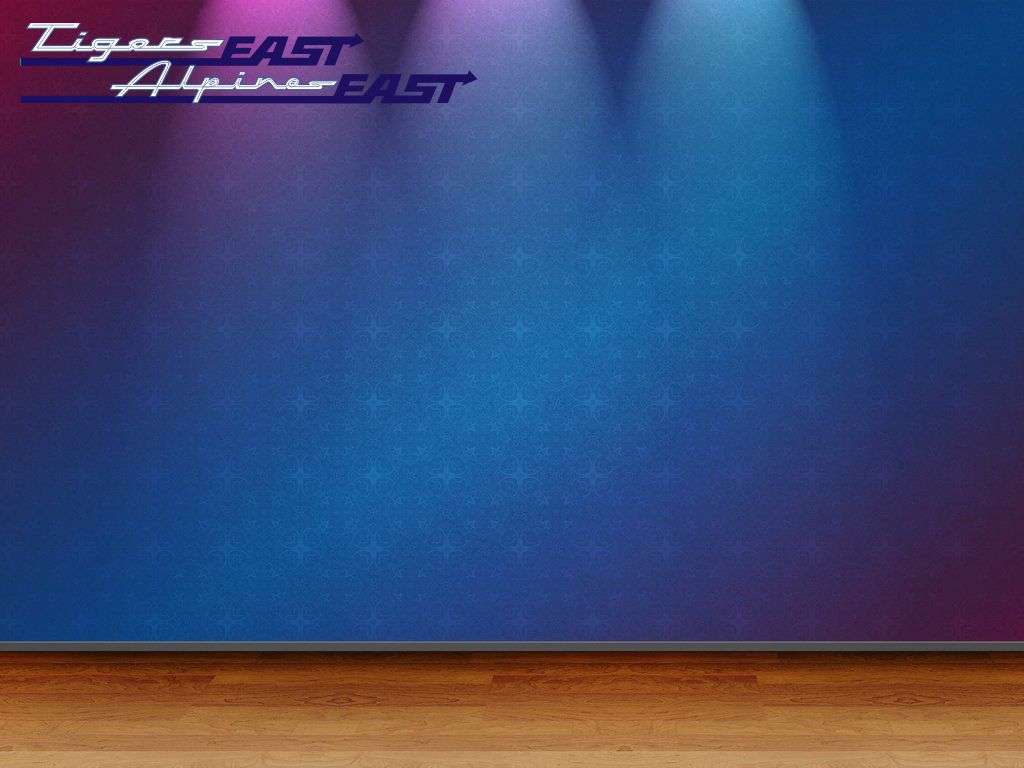 Membership
Remained around 500 for last several years
Retained about 30% of Canadian members
Recommendations
Periodic pitches for membership on Facebook page
Regional outreach to younger potential members
Potential merger with other Rootes club or clubs
Other ideas?
Print up more trifolds
Get a  (good) story printed in car publications
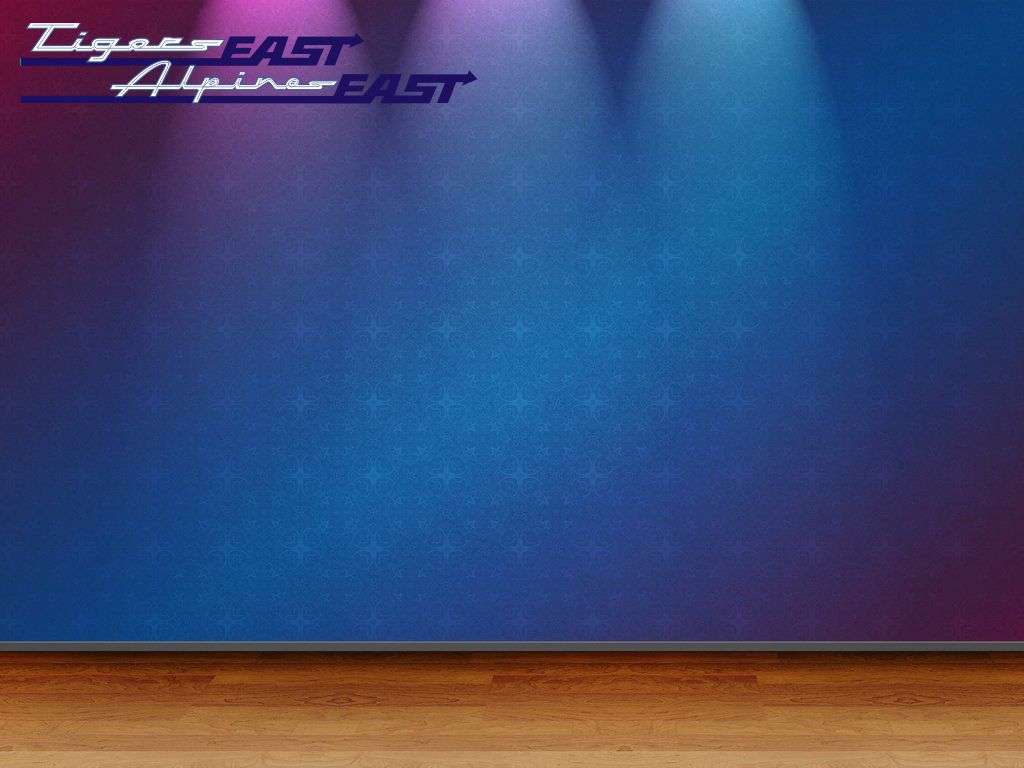 Dues Income vs.
Newsletter Cost
Dues barely cover newsletter cost:

 


Consider:
Paid advertisements in the RootesReview
Paid advertisements on the club website
Other revenue ideas?
Eliminate 2 year dues option (~$1,000)
Regalia
Regional events
Dues/Newsletter Selection
Printing & 
Mailing Costs
Individual Subscription Annual Costs
Newsletter Cost vs. Revenue
United Report2020Jim Lindner
2020 United 39
Budget
NC tax rate:  6.75%
Old Business
SUNI 2021 Update
Income vs. Expenses
SUNI UPDATE
Approximately $21 K in SUNI funds acquired from previous SUNI organizer. CAT new custodian. $$$ maintained in separate SUNI account. 
Little or no cost to clubs to stage SUNI events.
Claudia Trippel has volunteered to be SUNI 2021 Chair.
Lake of the Ozarks, MO  has no autocross facility. So that location is out
Income vs Expenses
Analysis (3 years)
 Generating revenue
Received several hundred dollars from Hagerty to sponsor Concours lunch at United. How do we duplicate this?
Advertising in Rootes Review
United should be profit making event
Raising or restructuring dues? (Joe)
 Cutting Expenses
3 Year Financial Comparison
[Speaker Notes: Approval of 19 requiers]
Additional ReportsKeep reports to 2 minutes
New Business
New Regional Reps
 Amendments to Bylaws 
 New Preservation Class
Regional Reps
Agreed to be Reps.  Need BOD approval 
Ron Stein:  Lake Ontario Region. 
Clark Vergazo: North Central Florida

Inquiry is out to Dave and Carrie Kulassa for Erie Region
Amendments to Bylaws
Read ahead draft forwarded for your review.
Primary focus:
Clearer election procedures
Addition of the webmaster as an appointed officer and outlining that job
Requiring fewer members to propose a region
Eliminate the need to mail newsletters to people who didn't renew in time. 
C:\Users\kathy\Documents\SpiderOak Hive\! current\teae\bylaws\2020\Bylaws Excerpts 30JAN20.docx
Preservation Class
Still trying to develop a suitable award for UNRESTORED cars
Several drafts have been distributed and the comments received incorporated. Latest draft sent for your review.
Key Points
Open to all models
Judging for Originality ONLY
Judging is against a standard…NOT other cars
Awards are perennial…bumper badge
Until Next Time …
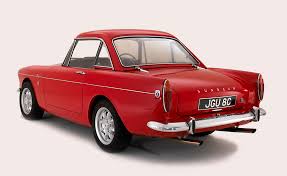